Праздник                           «Волшебные правила здоровья»
Подготовила и провела в 4 А классе учитель начальных классов                           Кафарева Юлия Викторовна
2009-2010 уч. год
Волшебные правила здоровья
Соблюдать режим дня.
Соблюдать правила гигиены.
Соблюдать режим питания.
Совершать прогулки.
Заниматься спортом.
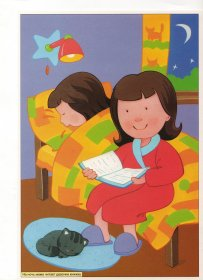 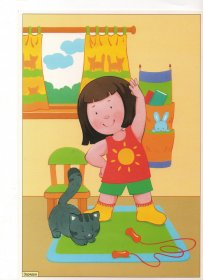 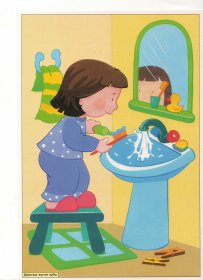 Девочка: Приветствуем всех, кто время нашёл
                  И в школу на праздник здоровья     пришёл!
Мальчик: Мы здесь подрастаем, мужаем мы здесь
                   И набираем естественно вес!
Девочка: Всегда мы здоровы, с зарядкой дружны,
                  Нам спорт с физкультурой, как воздух нужны.
Мальчик: А с ними порядок, уют, чистота,
                  эстетика. В общем, сама красота!
Девочка: Здоровье своё бережём с малых лет.
                  Оно нас избавит от болей и бед!
Учитель: На адрес нашего класса пришло письмо. Давайте вскроем письмо и посмотрим, от кого оно и что в нём написано.
«Дорогие мои дети!
Я пишу вам письмецо:
Я прошу вас, мойте чаще ваши руки и лицо. 
Всё равно, какой водою:
Кипячёной, ключевой,
Из реки иль из колодца
Или просто дождевой!
Нужно мыться непременно
Утром, вечером и днём-
Перед каждою едою,
После сна и перед сном!
Тритесь губкой и мочалкой,
Потерпите- не беда!
И чернила и варенье
Смоют мыло и вода.
Дорогие мои дети!
Очень, очень вас прошу:
Мойтесь чаще, мойтесь чаще-
Я грязнуль не выношу.
Не подам руки грязнулям,
Не поеду в гости к ним!
Сам я моюсь очень часто-
До свиданья!»
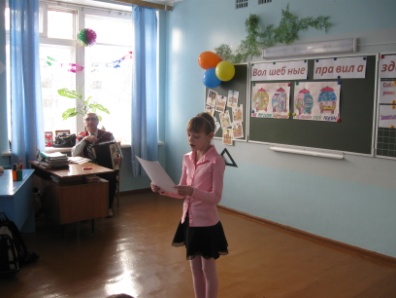 Вдруг появляется Неряха.
Тротуар ему не нужен,
Расстегнувши воротник,
По канавам и по лужам
Он шагает напрямик.
Он портфель нести не хочет,
По земле его волочит.
Сполз ремень на левый бок,
Из штанины вырван клок.
Мне, признаться непонятно:
Что он делал? Где он был?
Как на лбу возникли пятна
Фиолетовых чернил?
Почему на брюках глина?
Почему фуражка блином?
И расстёгнут воротник?
Кто он этот ученик?
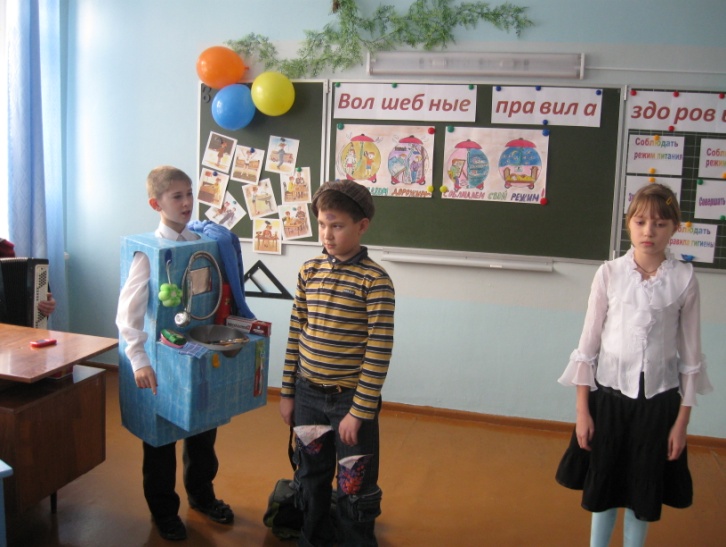 Мойдодыр: - Дорогие ребята,  а сейчас я загадаю вам загадки о предметах, без которых человек не может быть аккуратным и здоровым.
Говорит дорожка –Два вышитых конца:Помойся ты немножко,Чернила смой с лица!Иначе ты в полдняИспачкаешь меня.
Лёг в карман и караулю
Рёву, плаксу и грязнулю.
Им утру потоки слёз
Не забуду и про нос.
(Носовой платок)
(Полотенце)
Целых 25 зубков
Для кудрей и хохолков,
И под каждым под зубком
Лягут волосы рядком
Его все гладят и купают, А он худеет, будто тает,Теряет форму, вид и весИ, наконец, исчезнет весь.Но он надежный ваш дружище,Общаясь с ним, мы станем чище.
(Расчёска)
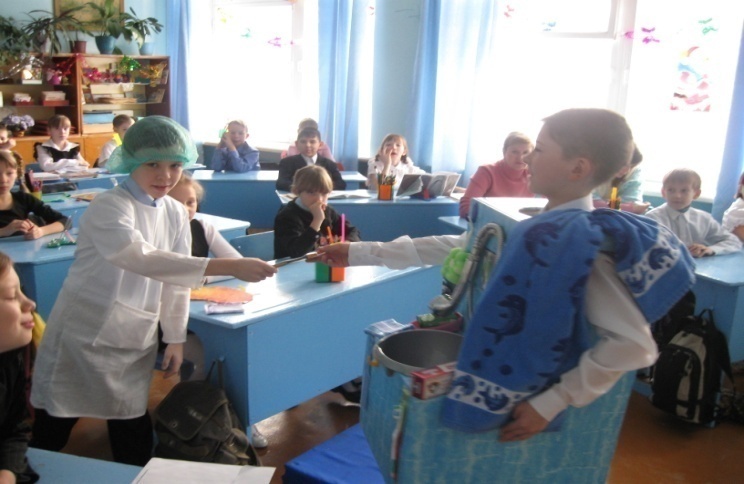 (Мыло)
Входит Карлсон с трёхлитровой банкой варенья.
Карлсон: Ещё ложечку одну
                 Ой, ушла она ко дну.
                  А! Залезу прямо так!-
                Я руками есть мастак!

Карлсон:
Пообедал я отлично
Этим джемом земляничным
Третью банку съел с утра,
А теперь лететь пора…
Нажимает кнопку на животе, но мотор не заводится. Хватается за голову одной рукой. Другой за живот.
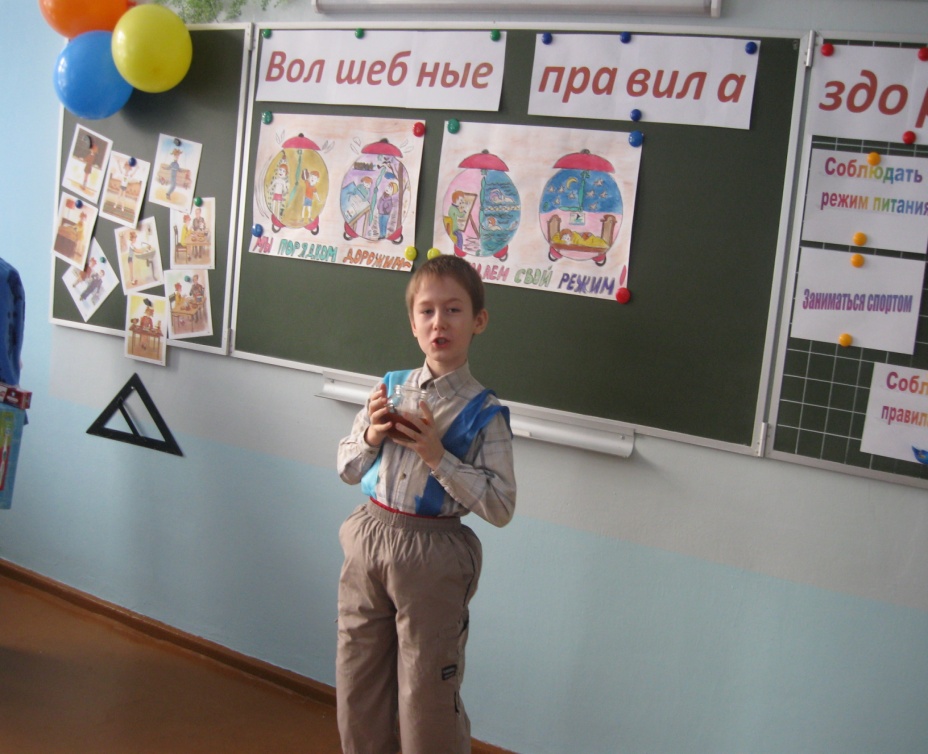 Карлсон: Мама! Что же такое творится? Мотор мой не хочет никак заводиться!
Девочка: Здравствуй, Карлсон!
Карлсон: Привет.
Мальчик: Что грустишь ты? Дай ответ.
Карлсон: Я обкушался варенья,
                А ещё было печенье.
                 Торт и множество конфет:
                 Очень вкусным был обед.
                 А теперь мотор заглох…
                  Ох, зачем я ел пирог?
Девочка: Разве можно столько есть?
                 Сам во всём ты виноват, ел и ел ты всё подряд!
Мальчик: Так нельзя его бросать.
                   Надо доктора позвать.
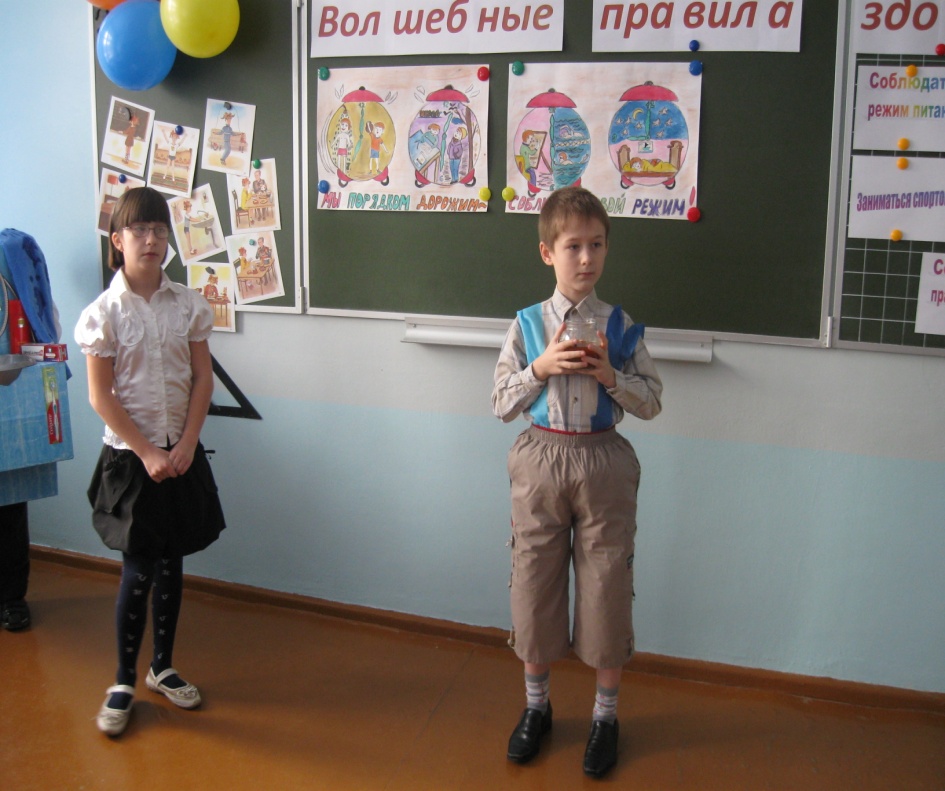 Правила здоровья
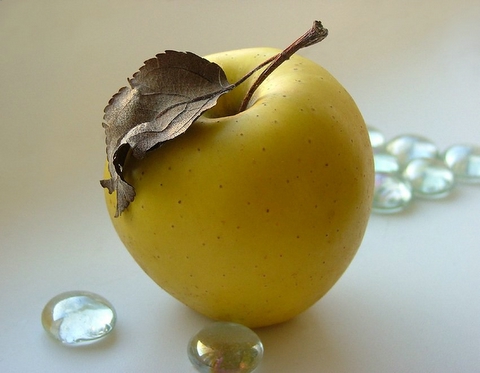 Ученик : Ешьте, дети яблоки
               Ешьте, апельсины
               Ешьте вы бананы
               Груши, мандарины
              Они такие вкусные
              Богаты витаминами
              Не будите болеть вы гриппом и ангинами.
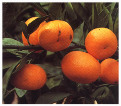 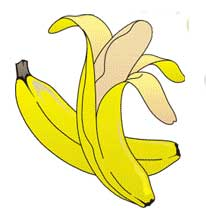 Ученик : Мы зарядку любим очень,
              Каждый быть здоровым хочет.
              Сильным, смелым вырастать
              И во всём примером стать.
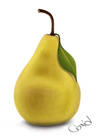 Мы желаем вам, ребята
Быть здоровыми всегда,
Но добиться результата
Невозможно без труда.
Мойдодыр:                                                                                                                                                                                                                          Постарайтесь не лениться-
Каждый раз перед едой.
Прежде чем за стол садиться,
Руки вымойте водой.
 
Доктор:
И зарядкой занимайтесь
Ежедневно по утрам. 
И, конечно, закаляйтесь-
Это так поможет вам!
 

Свежим воздухом дышите
По возможности всегда,
На прогулки в лес ходите,
Он вам силы даст, друзья!
 
Доктор:
Мы открыли вам секреты,                                                                                                                                                                                                                 Как здоровье сохранить,
Выполняйте все советы,
И легко вам будет жить!
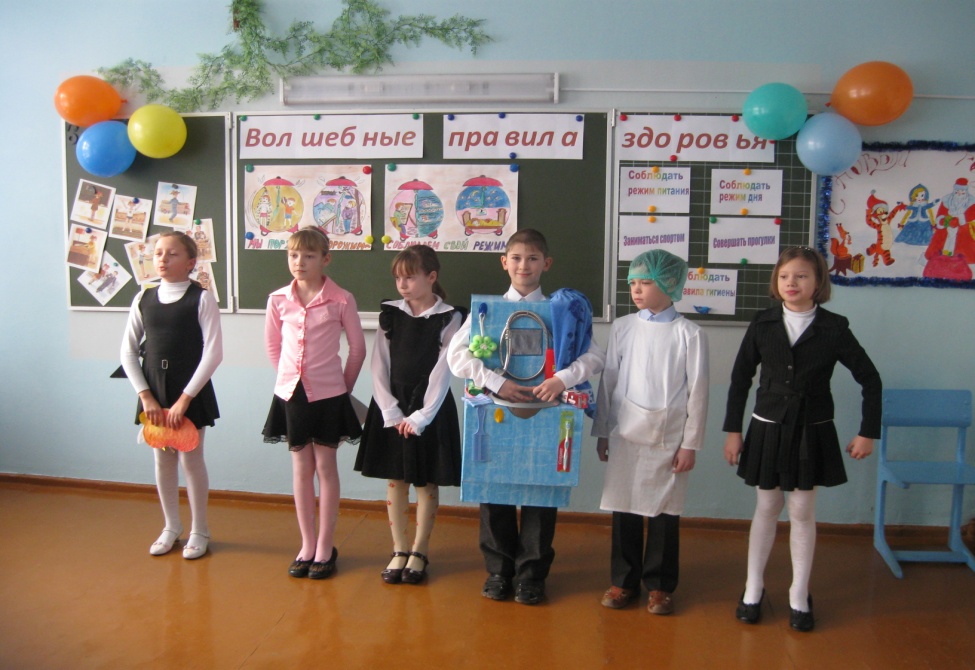 Исполняется танец «Зарядка»
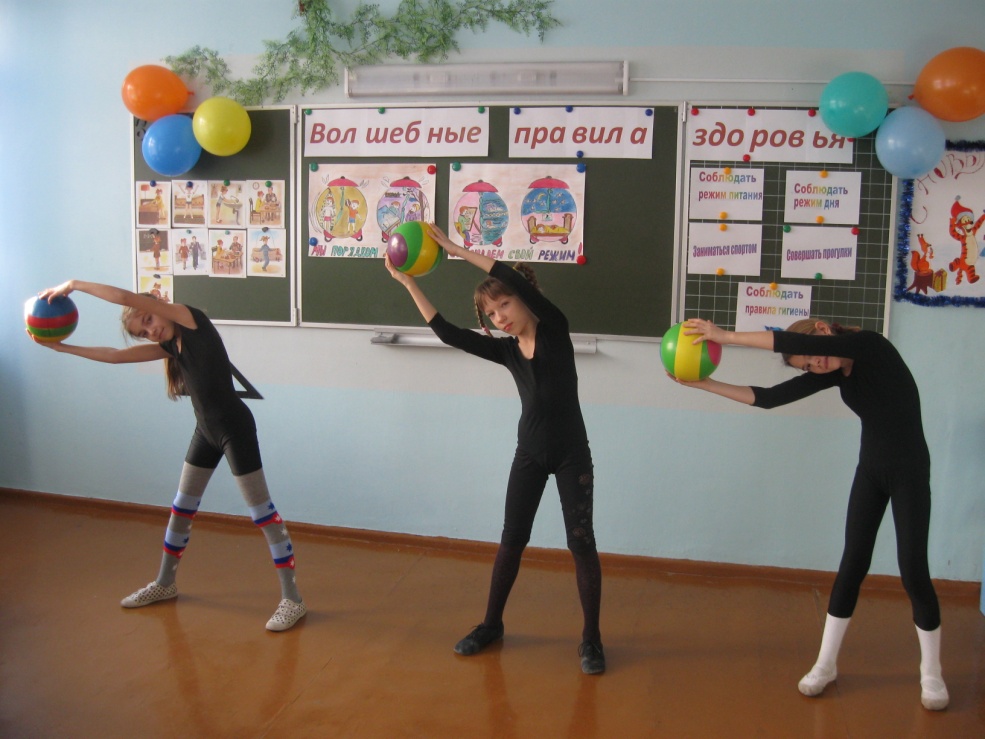 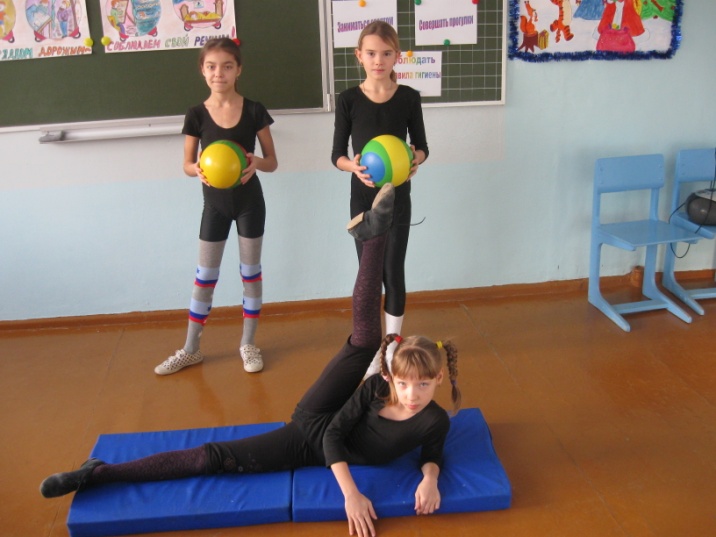 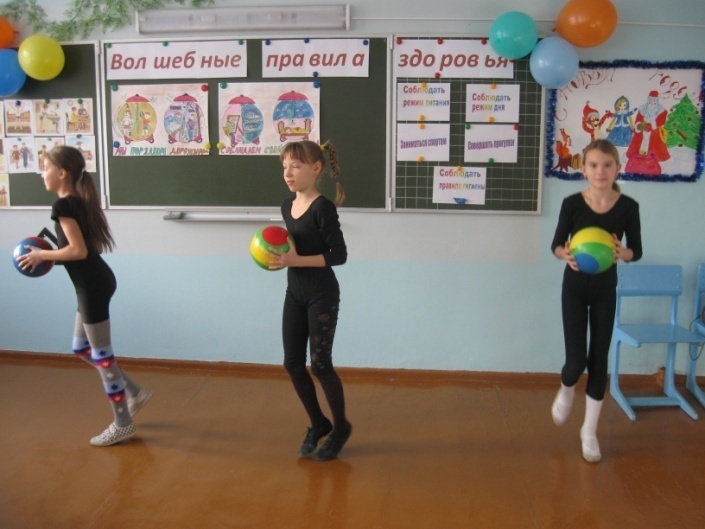 Доктор Айболит проводит игру «Хорошие советы»
Если мой совет хороший,
Вы похлопайте в ладоши.
На неправильный совет
Говорите: нет, нет, нет.
Постоянно нужно есть                                         
Для зубов для ваших
Фрукты, овощи, омлет,
Творог, простоквашу	
Если мой совет хороший,
Вы похлопайте в ладоши.	
   Не грызите лист капустный,                                                        Он совсем, совсем не вкусный,                                                                       Лучше ешьте шоколад,  
        Вафли, сахар, мармелад.	
        Это правильный совет?	
       Говорила маме Люба -                                                     Я не буду чистить зубы.                                            И теперь у нашей Любы дырка в каждом, каждом зубе.                                                 

     
       Каков будет ваш ответ?                        Молодчина Люба? 
       Блеск зубам чтобы придать,                          Нужно крем сапожный взять. Выдавим пол тюбика,                                             И почистим зубики.                                         Это правильный совет? 
      Ох, неловкая Людмила                                               На пол щетку уронила.                                         С пола щетку поднимает, па                             Чистить зубы продолжает про Кто даст правильный совет Молодчина Люба?
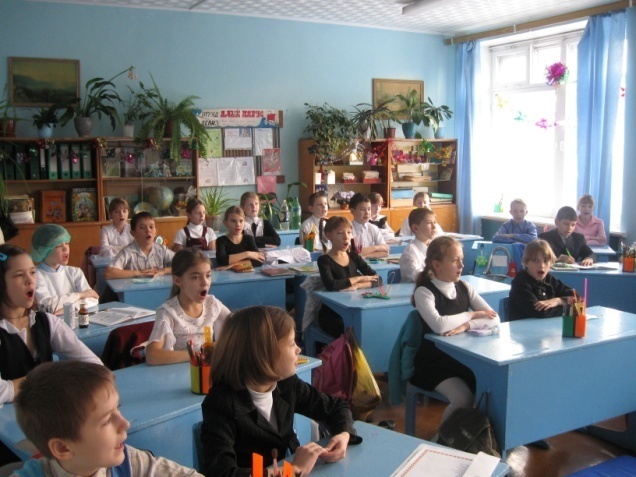 Навсегда запомните,
Милые друзья,	
Не почистив зубы,	                                                        
Спать идти нельзя.	
Если мой совет хороший,	
Вы похлопайте в ладоши.	

Чтобы зубы укреплять,
Полезно гвозди пожевать.
Это правильный совет?
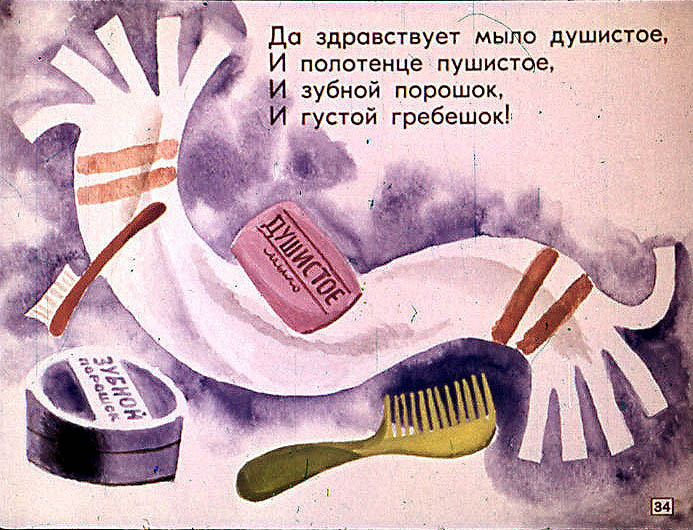